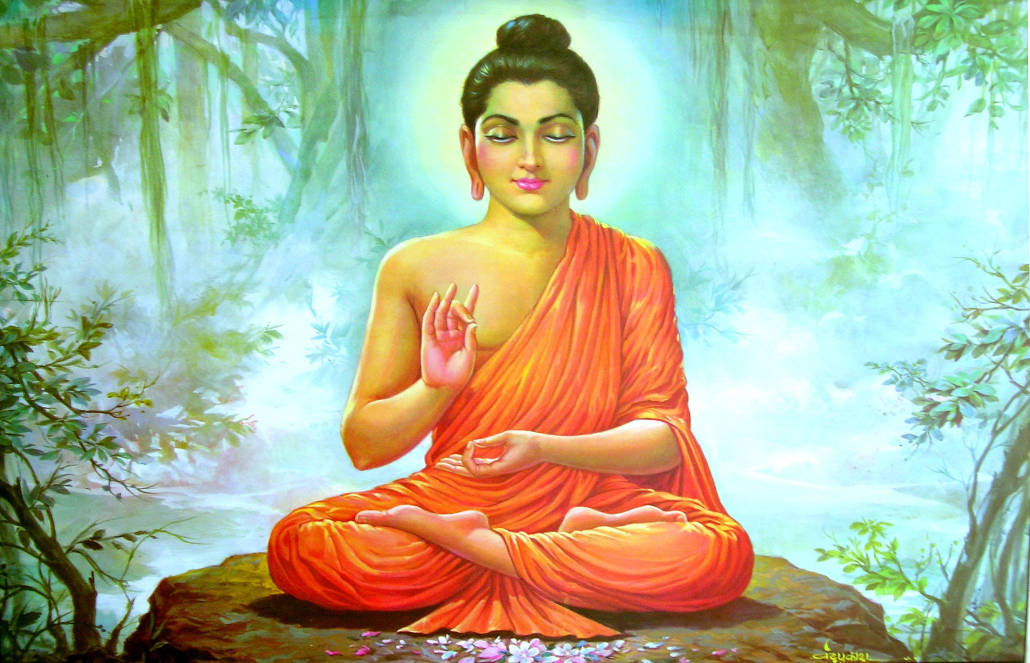 W drodze do Edenu
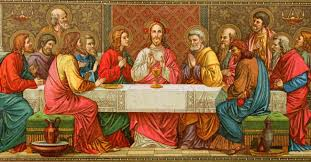 Roksana Sokolnicka
RELIGIE
Definicja: Forma wielbienia. Składa się na nią system poglądów, wierzeń i praktyk uznawanych za słuszne przez jednostkę albo przez społeczność. Religia wiąże się zwykle z wiarą w jednego Boga lub wiele bóstw; cześć boską oddaje się też ludziom, przedmiotom, żądzom lub siłom natury. Wiele religii opiera się na wynikach obserwacji przyrody; są też religie objawione. Istnieje zarówno religia prawdziwa, jak i fałszywa.
MAPA RELIGI NA ŚWIECIE
CHSZEŚCIJAŃSTWO
Chrześcijaństwo- określana niekiedy jako chrystianizm. Jest oparta na nauczaniu Jezusa Chrystusa przekazanym w ewangeliach kanonicznych oraz treści pism religijnych składających się na Biblię. Chrześcijaństwo narodziło się w I wieku n.e. w Palestynie. Chrześcijaństwo jest obecnie najliczniej reprezentowaną religią na świecie.

Dziś istnieje już 41 tys. odłamów i wspólnot kościelnych . Współcześnie w wielu krajach świata dochodzi do prześladowań chrześcijan z powodu wyznawanej przez nich wiary
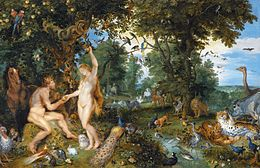 ŚWIATKOWIE JECHOWY
Świadkowie Jehowy, pełna nazwa Chrześcijański Zbór Świadków Jehowy. Związek wyznaniowy, głoszący, że jedynym Bogiem jest Jehowa  oraz o zbliżającym się objęciu władzy nad światem przez Królestwo Boże. W 2015 roku związek wyznaniowy liczył ponad 8,2 milionów głosicieli na całym świecie (w Polsce 122 tys.).
BUDDYZM
Twórcę fundamentalnego przekazu w naukach buddyjskich tradycyjnie określa się mianem "Budda„. Po śmierci Buddy, w ciągu pięciu wieków, nauki te rozprzestrzeniły się z subkontynentu indyjskiego na centralną, południowo-wschodnią i wschodnią Azję, aby współcześnie dotrzeć również na Zachód. W trakcie rozwoju historycznego powstały liczne jego odmiany i szkoły, Współcześnie buddyzm dzieli się na trzy Dane na temat liczebności buddystów na świecie są mocno rozbieżne — w zależności od źródeł podawane są liczby od 230 do 500 milionów.
KONIEC!
MAM NADZIEJE ŻE TA PREZENTACJA PRZYBLIŻŁACI TRADYCJE ORAZ WYZNANIA INNYCH RELIG
INFORMACJE
Wikipedia Wolna Encyklopedia